RUMOURS
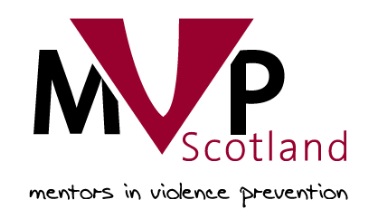 [Speaker Notes: Welcome, explanation and ice-breaker]
Rumours
A girl you know is spreading nasty rumours about another girl. 
You are not sure if the rumours are true, but they are hurtful.
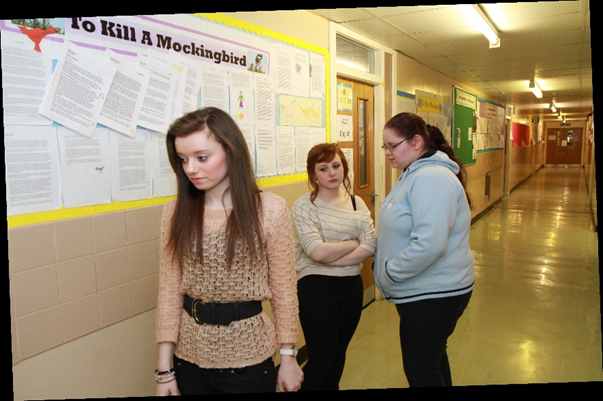 [Speaker Notes: Scenario]
You would not want people talking about you like that.
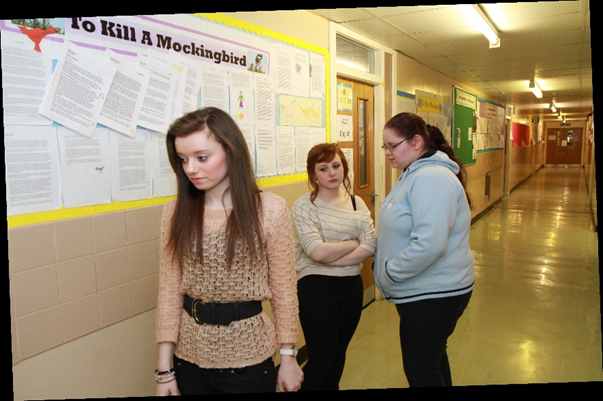 [Speaker Notes: Scenario]
Put your hand up if you feel there is something wrong with what is happening.
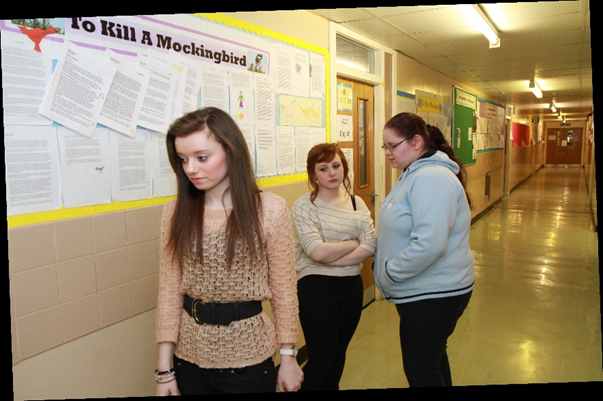 When we think or feel something might be wrong, we call these Red Flags.

What are the red flags?
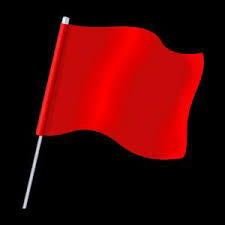 As a bystander 
what might you be thinking?
Train of Thought
Why is she doing this? 

Are these rumours true? 

It is only words. 

This kind of thing happens all the time.
[Speaker Notes: Train of Thought]
But rumours can be really hurtful.

If I don’t get involved, am I saying it’s okay?

If I confront the girl who is spreading the ru­mours, will it make it worse?
[Speaker Notes: Train of Thought]
What if she starts talking about me next? 

Is this any of my business? 

What should I do?
[Speaker Notes: Train of Thought]
Rumours are part of school life, we just need to accept it.
AGREE ----- UNSURE ----- DISAGREE
[Speaker Notes: ADU]
If a friend is spreading rumours about someone else, it is none of my business.
AGREE ----- UNSURE ----- DISAGREE
[Speaker Notes: ADU]
If a friend is having rumours spread about them, it is none of my business.
AGREE ----- UNSURE ----- DISAGREE
[Speaker Notes: ADU]
Discussion
A girl you know is spreading nasty rumours about another girl. 
You are not sure if the rumours are true, but they are hurtful.
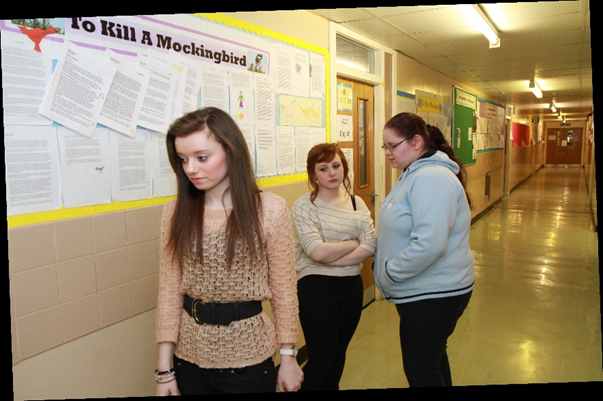 [Speaker Notes: Scenario]
You would not want anyone talking about you like that.
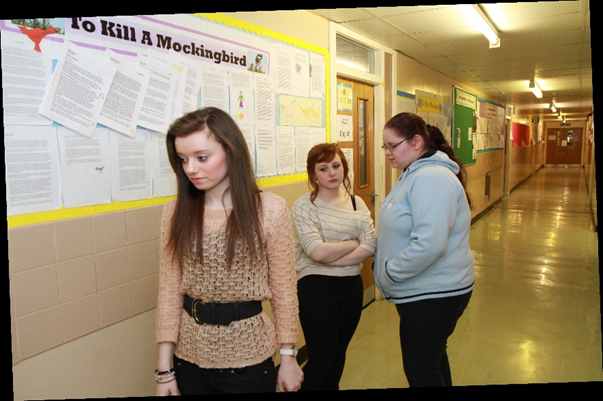 [Speaker Notes: Scenario]
What can you do?

What are your options?
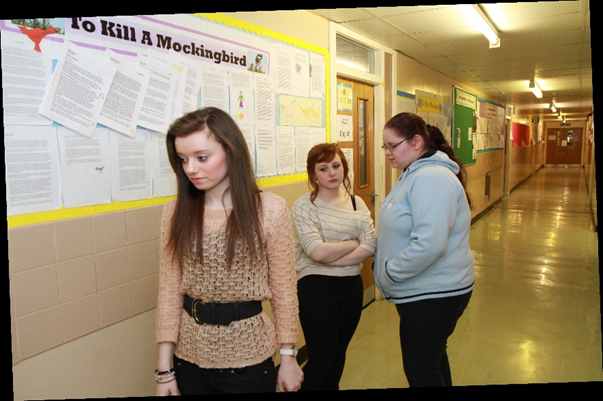 [Speaker Notes: Scenario]
Options
1.	Do nothing.  It’s none of your business.

2.	When you hear the rumour, change the subject.

3.	Talk to the girl who is the subject of the rumour. Let her know that you think it is wrong and offer support.
[Speaker Notes: OPTIONS]
Options
4.	Talk to the girl who is spreading the 	rumour and tell her that you don’t 	think what she is doing is ok.

5.	Share with your friends what you’ve 	heard and discuss what to do 	together.
[Speaker Notes: OPTIONS]
Options
6.	Talk about what happened with a 	parent/carer, a teacher/ adult you 	trust or an MVP mentor, and ask 	their advice on what to do.

7.	Personal Option.
[Speaker Notes: OPTIONS]
Getting Help
ChildLine
www.childline.org.uk

If you are under 19 you can confidentially call, email or chat online about any problem big or small.
[Speaker Notes: OPTIONS]